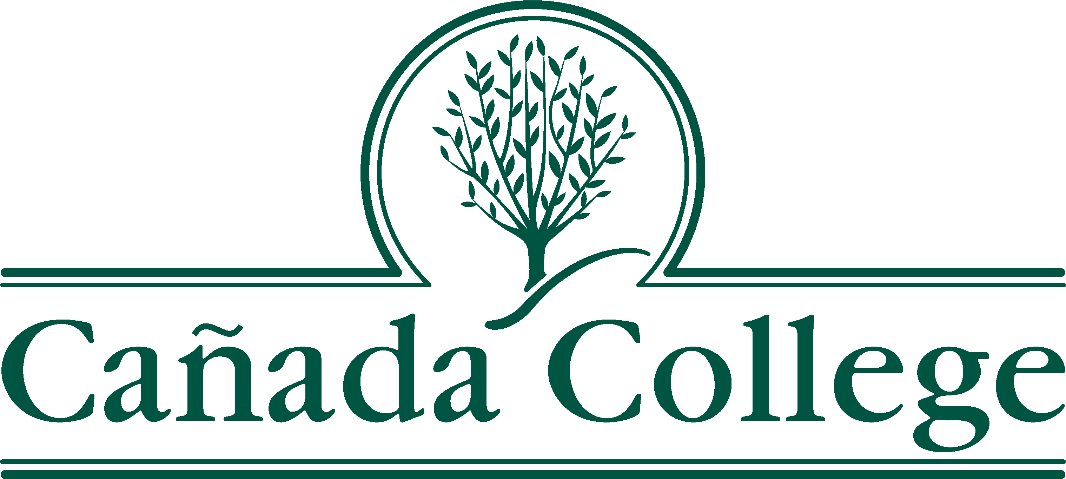 Program Review
New Position Request Presentation 
TEMPLATE
Position: Director of MESA
Requested by: Academic Support & Learning Tech.
Context
MESA Director
The term of this grant is from July 24, 2023 through July 31, 2027. 
$280,000 per year and can cover cost of Director position




Student Enrollment & Demographics dashboard, PRIE
Mandates & Initiatives
MESA Director
This is a 12-month full-time position 
State award funds may be used for the salary of the full-time MESA Program Director
Grantee will provide the required MESA Program Director with no other responsibilities outside of directing the MESA Program
Categorical funding for MESA programs be used to establish, expand, and develop MESA programs and services for the purpose of enhancing California’s STEM workforce while aiding in reducing equity and achievement gaps.
Mandates & Initiatives
MESA Director
EMP Objectives 3.8
Strengthen transfer support services to increase transfers
EMP Objectives 4.8
Increase student access to tutoring and other academic support
AB 1705
Maximize the probability that a student will enter and complete transfer-level coursework in English and math within a one year timeframe
SB 444 
To add to Division 7 of Title 3 of the Education Code, relating to community colleges to encourage establishing and implementing MESA programs
Metrics
MESA Director
Increase the number of economically and educationally disadvantaged students pursuing degrees in mathematics, engineering, science, and technology who are eligible to transfer to a four-year institution. 
Improve the academic performance of MESA students.
Improve strategies to increase the rate at which MESA students are deemed transfer ready in calculus-based science, technology, engineering, and mathematics (STEM) majors. 
Improve efficient processes and practices and utilize existing college transfer centers to garner greater MESA student transfers to four-year institutions.
Please be sure to submit your presentation before your presentation time so it can be posted to the PBC position request website:
Please email it to:

Karen Engel (engelk@smccd.edu) or Linda Bertellotti (bertellottil@smccd.edu)

Thank you!